Stock Market Project
What is the stock market?
A stock market or equity market is a public entity  for the trading of company stock (shares)  at an agreed price; these are securities listed on a stock exchange as well as those only traded privately.
a loose network of economic transactions, not a physical facility or discrete entity
What is the stock market?
The size of the world stock market was estimated at about $111 trillion at the end of 2022
The U.S. makes up 46% of the world markets.
What is the stock market?
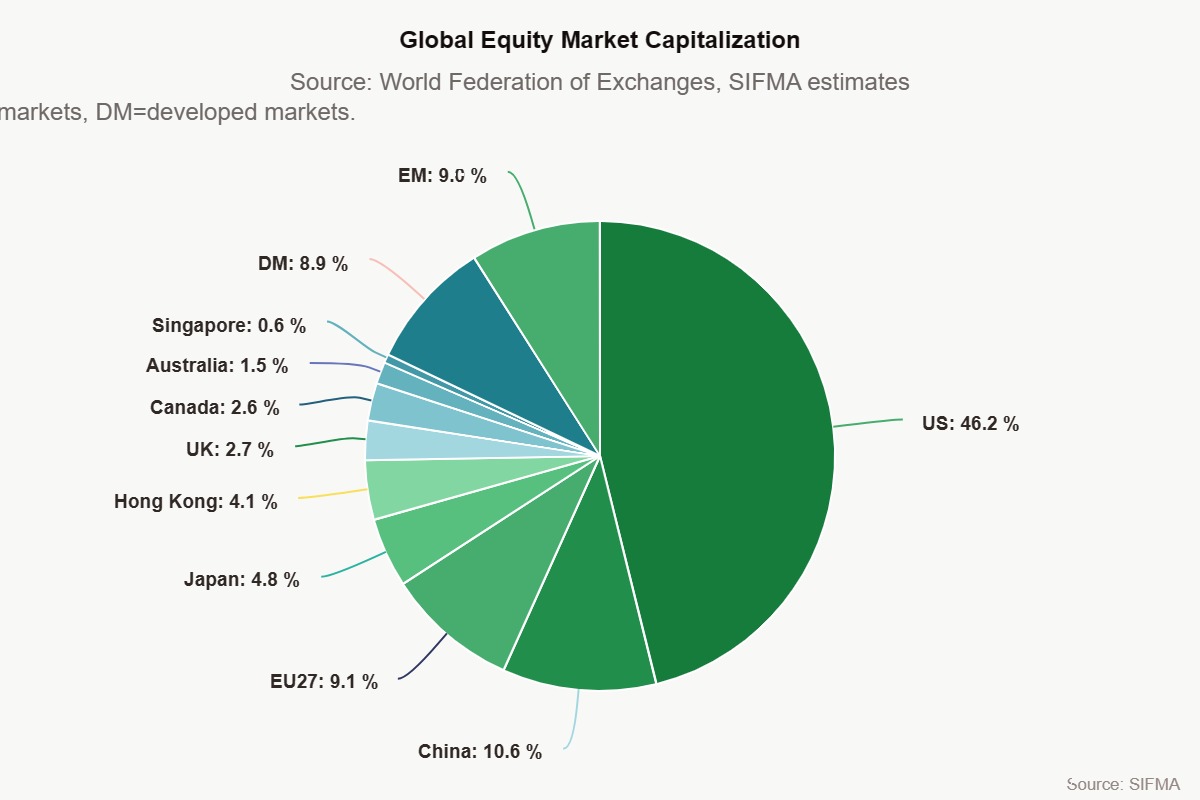 The size of the world stock market was estimated at about $111 trillion at the end of 2022
The U.S. makes up 46% of the world markets.
Stock Indexes
So what is the Dow Jones…
It is an average of how the biggest 30 companies stock 
Created in 1885 by the Wall Street Journal editor  Charles Dow
S&P 500
How 500 companies are doing on the NYSE
How do you find a company on the stock exchange?
All companies are given a “call sign”. 2, 3 or 4 letters that represent their company.
Examples:
GOOG is google’s
MCD is McDonalds
MSFT?
FB?
KO?
BBY?
What is stock price? How to find it?
Stock price is the going price of 1 share of stock?
Can be as high as it goes ($481,258.03 Berkshire Hathaway) to $1 
How do you find the stock/share price?
Can use several different sites.
Investing.com
Google Finance
NYSE.com (only for stocks traded on NYSE)
Questions about stock market?
New Project all semester long.
1major grades (taken the day you sell your stock)
4 daily grades (Beginning today, initial buy)

Initial buy sheet and stock performance summary

4 Graphs depicting the performance of each stock
Today
Determine what stocks you want to buy.
I suggest diversifying among major industries.
You have a maximum of $10,000 to spend (total).
Pick 4 stocks that you want to purchase and find the stock price.
Find out how many shares you want to buy 
Divide out your money among the 4 stocks. 2 ways to do this:
Each stock get an even amount.  Amount you have to spend divided by 3. 
Give each stock a different number of shares.  
Find the number of shares 
Complete your initial buy form
You will create a graph for each stock.  Everytime you look up the price you will plot the price point and watch you stock perform over time.